Zonta International and the Istanbul ConventionThe Council of Europe Convention on Preventing and Combating Violence against Women and Domestic Violence
ZI Council of Europe Committee
Updated December 2016
[Speaker Notes: Zonta International‘s vision and mission]
What is “The Istanbul Convention”?
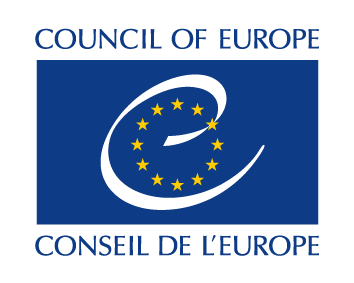 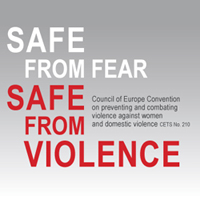 [Speaker Notes: The Istanbul Convention (CETS 210)
The Convention is based on the understanding that violence against women is a gender-based violence that is committed against women solely because they are women and that it comes out of a global culture of discrimination which denies women equal rights with men.]
The Core Values of the Convention
[Speaker Notes: The convention claims the implementation of measures to fulfill its core issues: protection, prevention and prosecution.]
Convention Data: Who has acceded to the Istanbul Convention?
The Istanbul Convention was signed on 11 May 2011 in Turkey by 13 Council of Europe member states and came into force on 1 August 2014. 
As of November 2016 it was signed by 20 Council of Europe member states and ratified by 22 member states. 
Find out which countries signed/ratified the Istanbul Convention: http://www.conventions.coe.int/Treaty/Commun/ChercheSig.asp?NT=210&CM=&DF=&CL=ENG
[Speaker Notes: ”The Council of Europe (CoE) Convention on Preventing and Combating Violence against Women and Domestic Violence”
was signed on 11 May 2011 in Turkey- therefore named “Istanbul Convention.“ As of today 20 member states have signed the convention but not yet ratified. 22 member states have ratified the convention.]
Can non-European Countries join?
Yes!
[Speaker Notes: Non-European countries can join, provided they are being invited and have proven to have taken the necessary measures to allow the domestic law to implement the requirements of the convention.]
What does the Convention require the states to do?
Statistics on violence against women
[Speaker Notes: Statistics show that violence against women has pandemic dimensions, in Europe and around the world. This also means huge economic consequences.]
Why is the Istanbul Convention important to Zonta?
[Speaker Notes: For Zonta the Istanbul Convention is a practical tool to advocate for gender equality and women‘s rights and to take advocacy into action, also as heart of the Zonta Says NO-Campaign.]
Synergy
The Convention covers all women and girls, from any background, regardless of their age, race, religion, social origin, migrant status or sexual orientation.

The Convention recognises that there are groups of women and girls that are often at greater risk of experiencing violence, and states need to ensure that their specific needs are taken into account.
Advocacy is one important part of Zonta’s mission to fight for gender equality and women’s rights. 
“We need to work to attack the root causes – attitudes, changes in the law and more – to bring about substantial change”. 

Sonja Hönig Schough, President
Zonta International 
Zonta International Foundation
[Speaker Notes: The Istanbul Convention is a practical advocacy tool to raise awareness of the different violations to women and girls and their root causes.]
Zonta Internationalcan play an active role
SAFE FROM FEAR 
              SAFE FROM VIOLENCE                                                                                                                                  
                               STAND UP AND SPEAK OUT!
[Speaker Notes: Zonta can contribute with its power, knowledge and persuasion by raising awareness in all 62 Zonta countries around the world to this first legally binding instrument/treaty to fight VAW and domestic violence. Zontians can follow the monitoring reports of their government and of the Grevio Group in their countries to see if their government meets the requirements of the Istanbul Convention.]
What do you need to do?
[Speaker Notes: Get informed on the situation in your own country, then decide what advocacy-topic your club wants to become active on.]
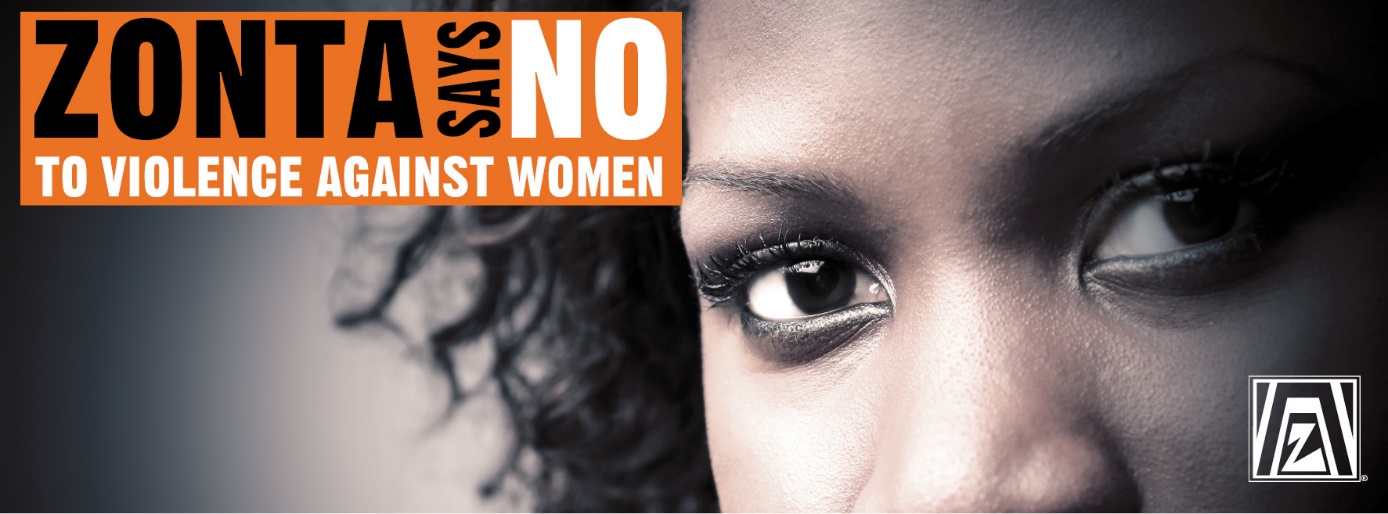 Zonta International supports the ratification of the Istanbul Convention! www.coe.int/conventionviolence
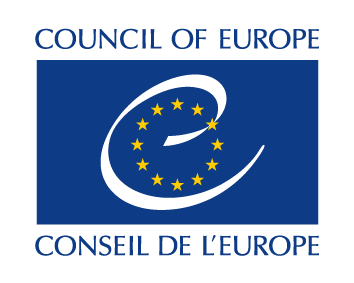 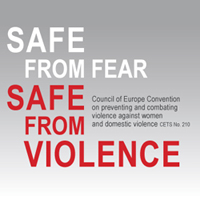 Further information or questions
Anita Schnetzer-Spranger, Chairman, D 28 
Zonta Club of Mainz, Germany
schnetzer-spranger@gmx.de
 
Irma Ertman, Vice-Chairman, D 20	
Zonta Club of Helsinki II, Finland
ertman.irma@gmail.com 	
 
Frieda Demey, Member, D 27	
Zonta Club of Brussel Zavel, Belgium 
frie.demey@skynet.be   
     
Anne Kraus, Member, D 27				
Zonta Club of Luxembourg- Multiculturel, Luxembourg
krausanne@hotmail.com
 
Karin Nordmeyer, D 30, Legal Advisor
Zonta Club of Freiburg-Schauinsland, Germany
knordmeyer@gmx.de